Музыкальные инструменты
Выполнила: учитель музыки МОУ СОШ № 131, Быкова А.В.
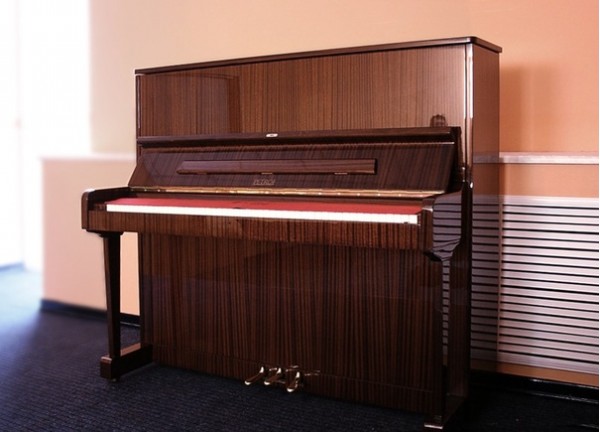 Фортепиано - клавишный струнный музыкальный инструмент.
Форте- громкопиано - тихо
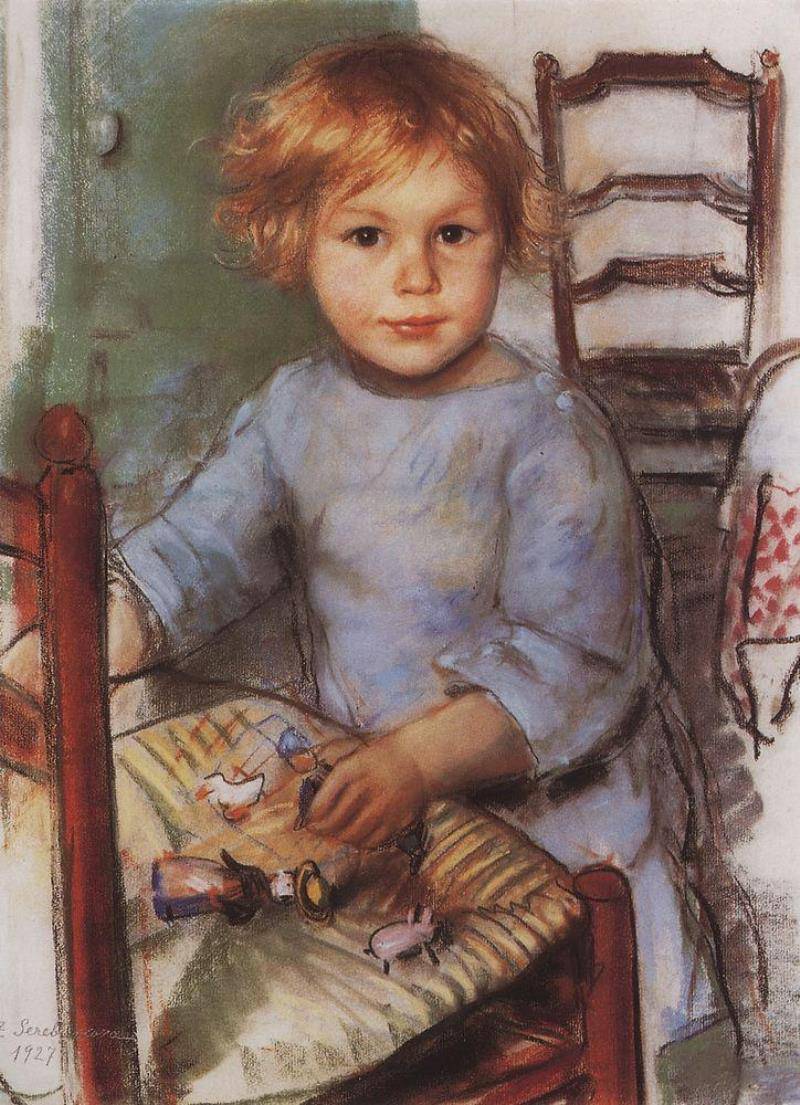 Сергей Прокофьев
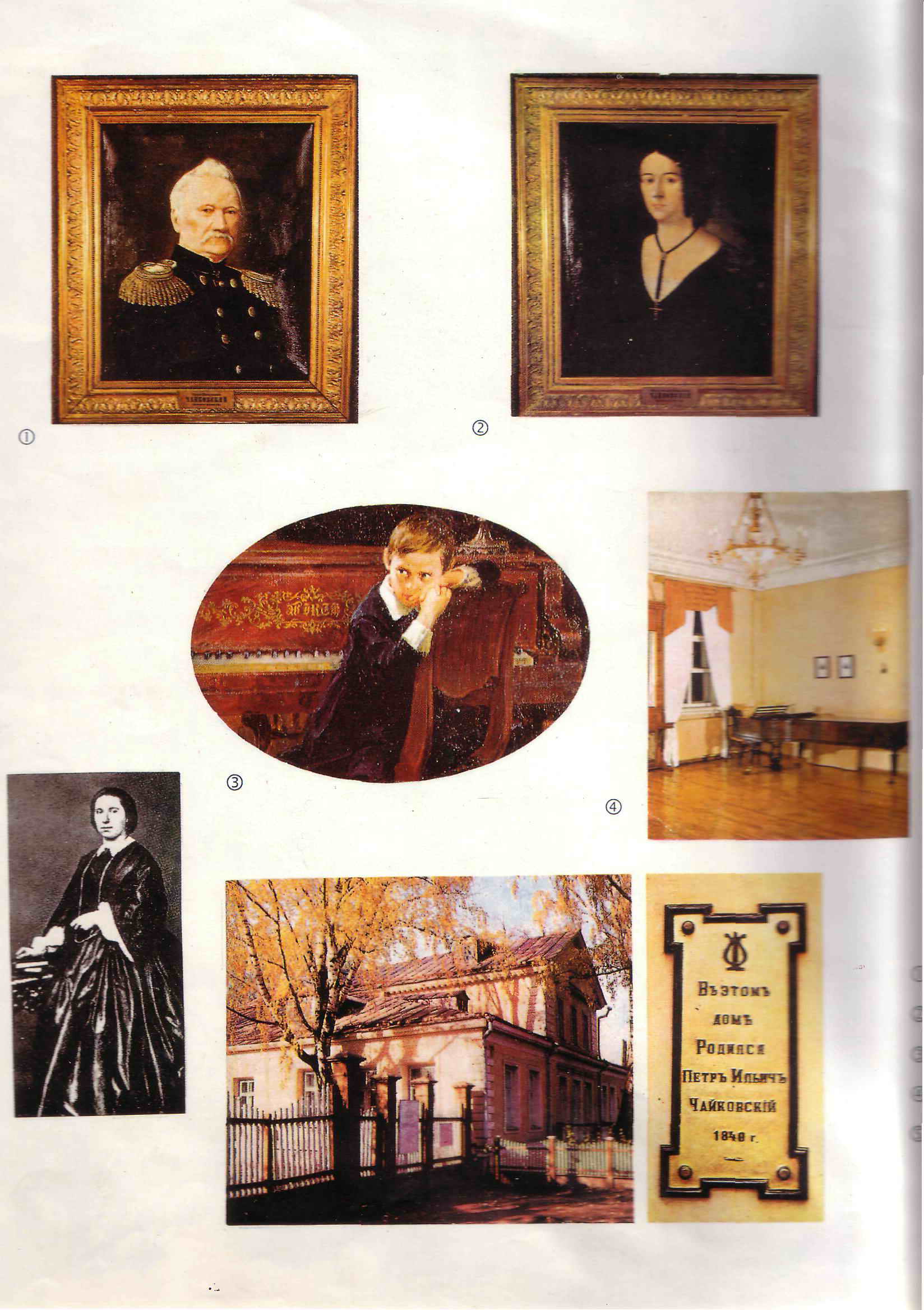 Петр Чайковский
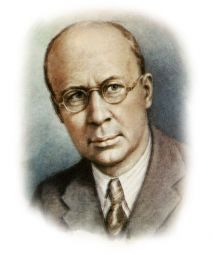 С. Прокофьев
Альбом «Детская музыка»
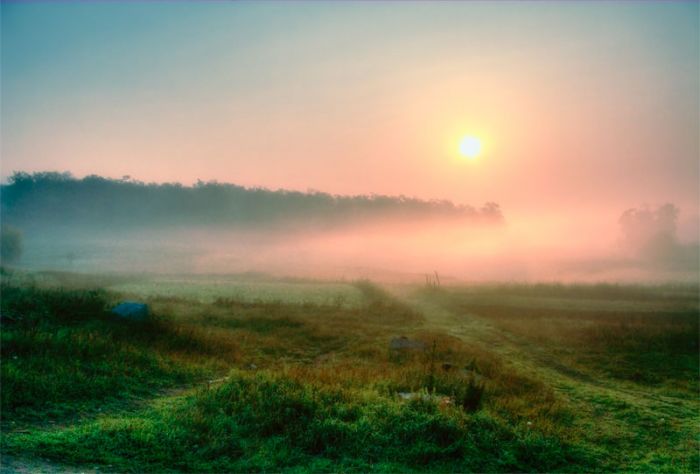 «Утро»
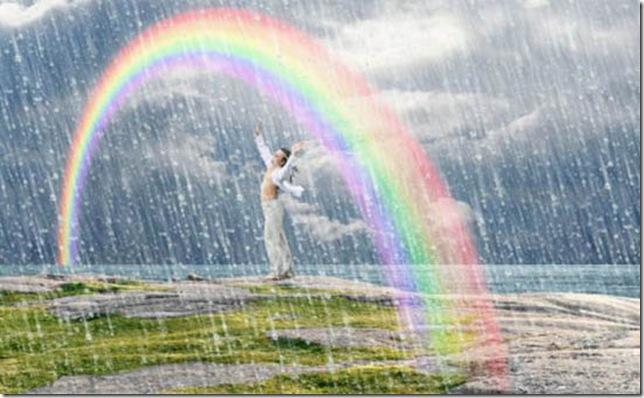 «Дождь и радуга»
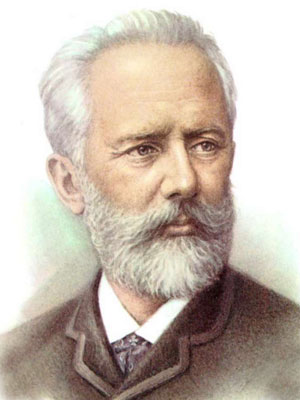 П. И. Чайковский 
«Детский альбом»
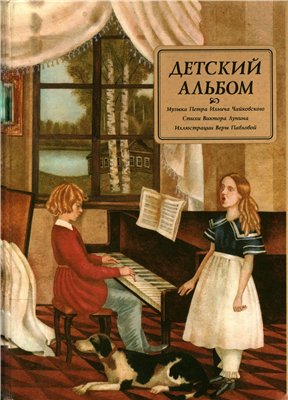 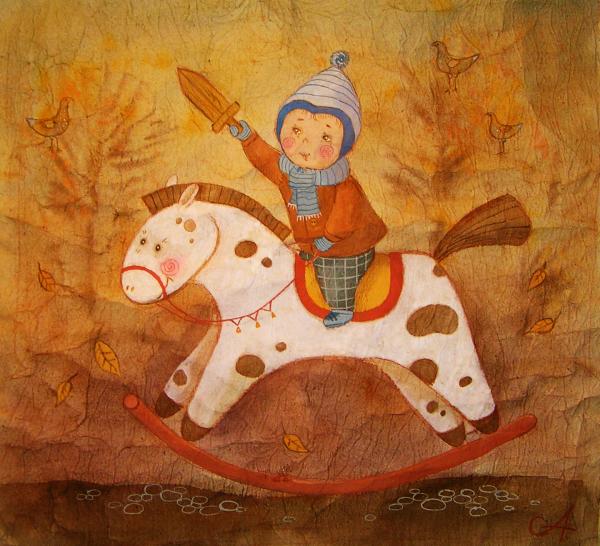 «Игра в лошадки»
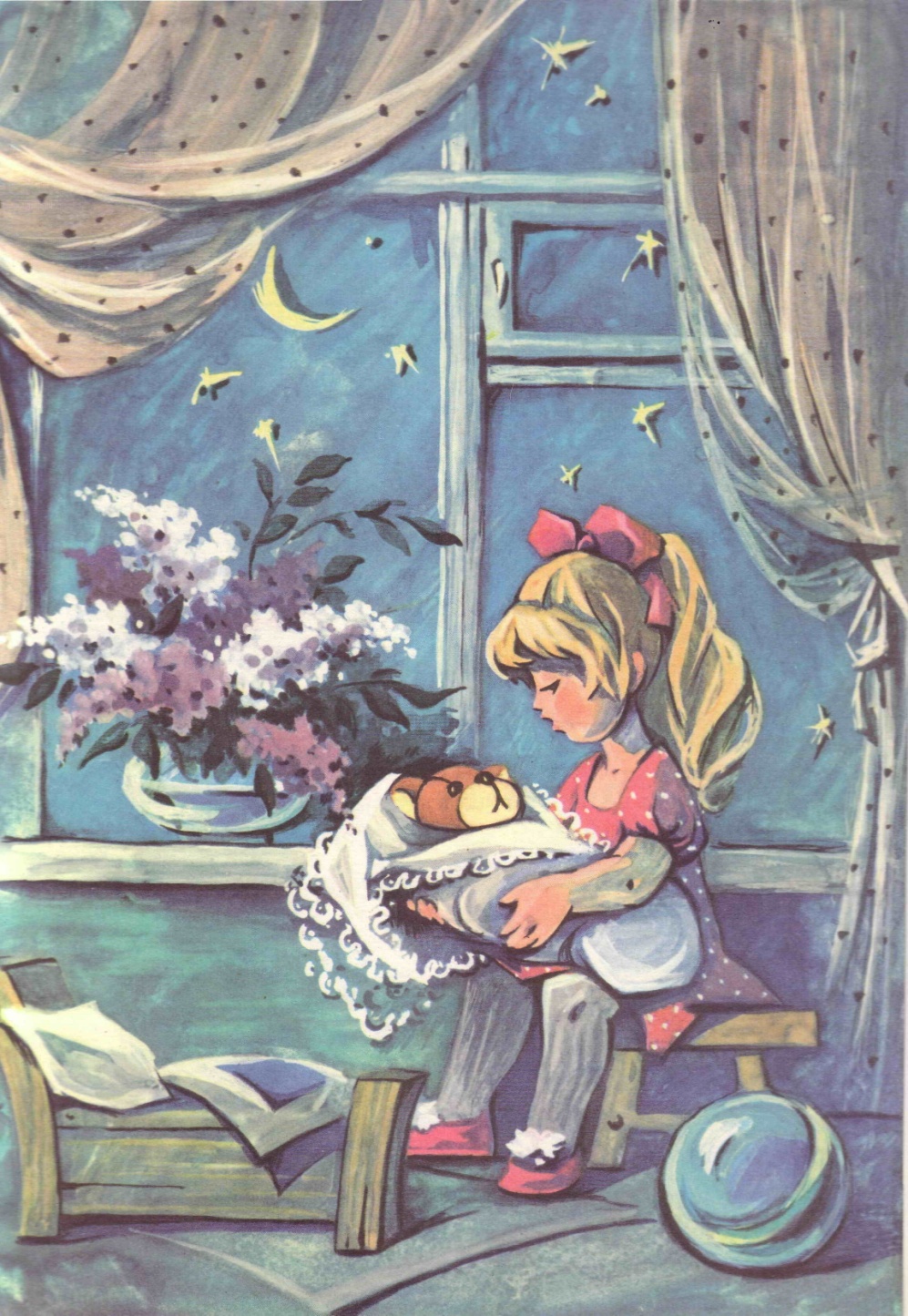 «Болезнь  куклы»
Сходство:счастливое детствоРазличие:музыкальный язык, интонация, стиль
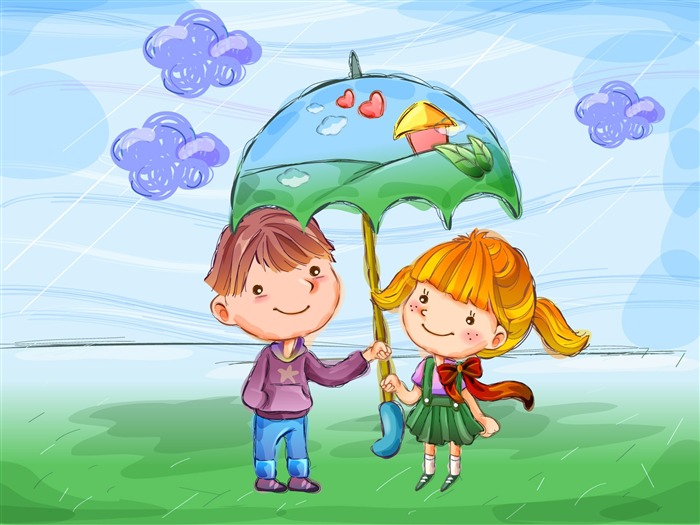 Песня «Если с другом вышел в путь»
Если с другом вышел в путь   Если с другом вышел в путь  Веселей дорога  Без друзей меня чуть-чуть  Без друзей меня чуть-чуть  А с друзьями много.
Припев: Что мне снег, что мне зной,Что мне дождик проливной,Когда мои друзья со мнойЧто мне снег, что мне зной,Что мне дождик проливной,Когда мои друзья со мной.
2. Там где трудно одному   Там где трудно одному   Справлюсь вместе с вами   Где чего-то не пойму   Где чего-то не пойму   Разберем с друзьями
3. На медведя я друзья,   На медведя я друзья,   Выйду без испуга,  Если с другом буду я,  Если с другом буду я,  А медведь без друга.